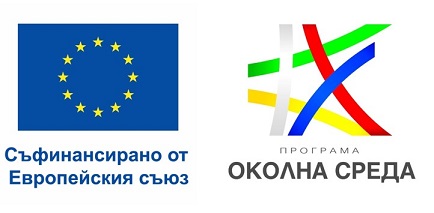 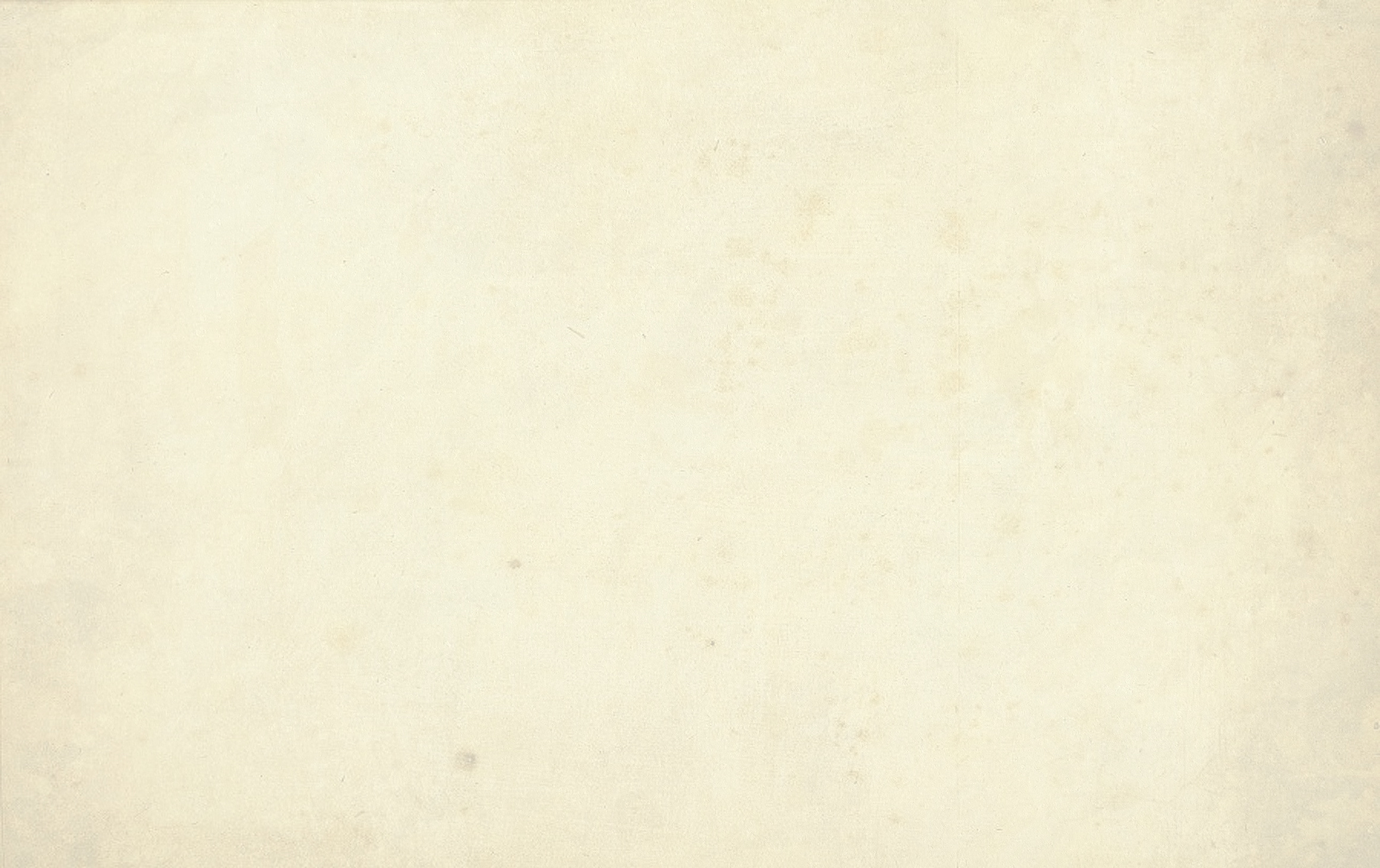 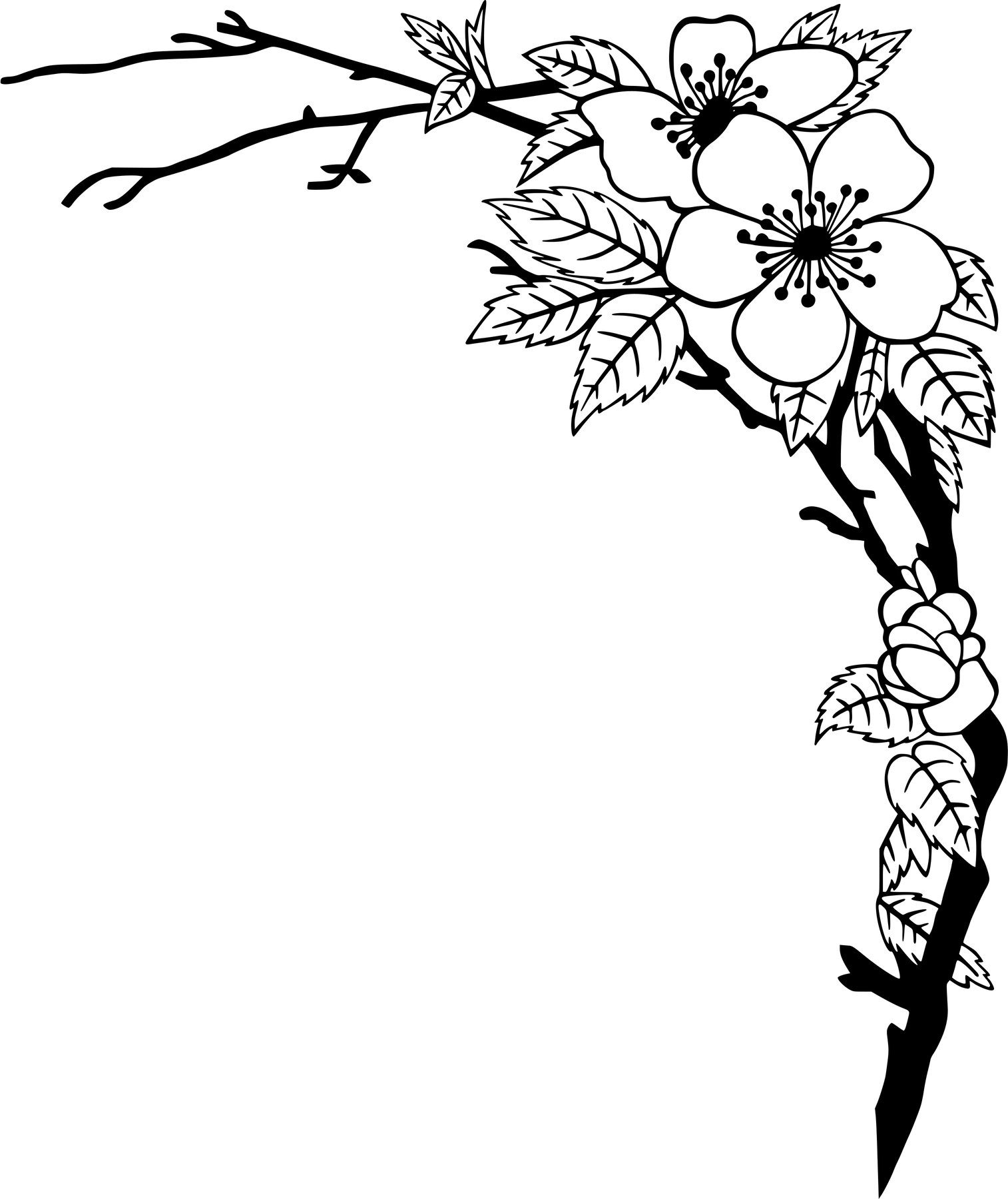 ОЦЕНКА НА РЕЗУЛТАТИТЕ ОТ
МЕЖДИНЕН ПРЕГЛЕД НА ИЗПЪЛНЕНИЕТО 
НА ПРОГРАМА ОКОЛНА СРЕДА 2021-2027 г.
ОСМО ЗАСЕДАНИЕ НА КОМИТЕТА ЗА НАБЛЮДЕНИЕ НА ПОС 2021-2027 г.
гр. София, 04.03.2025 г.
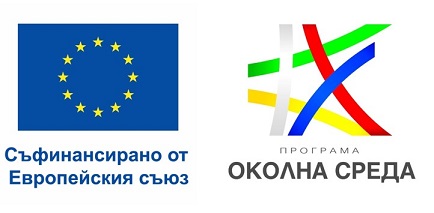 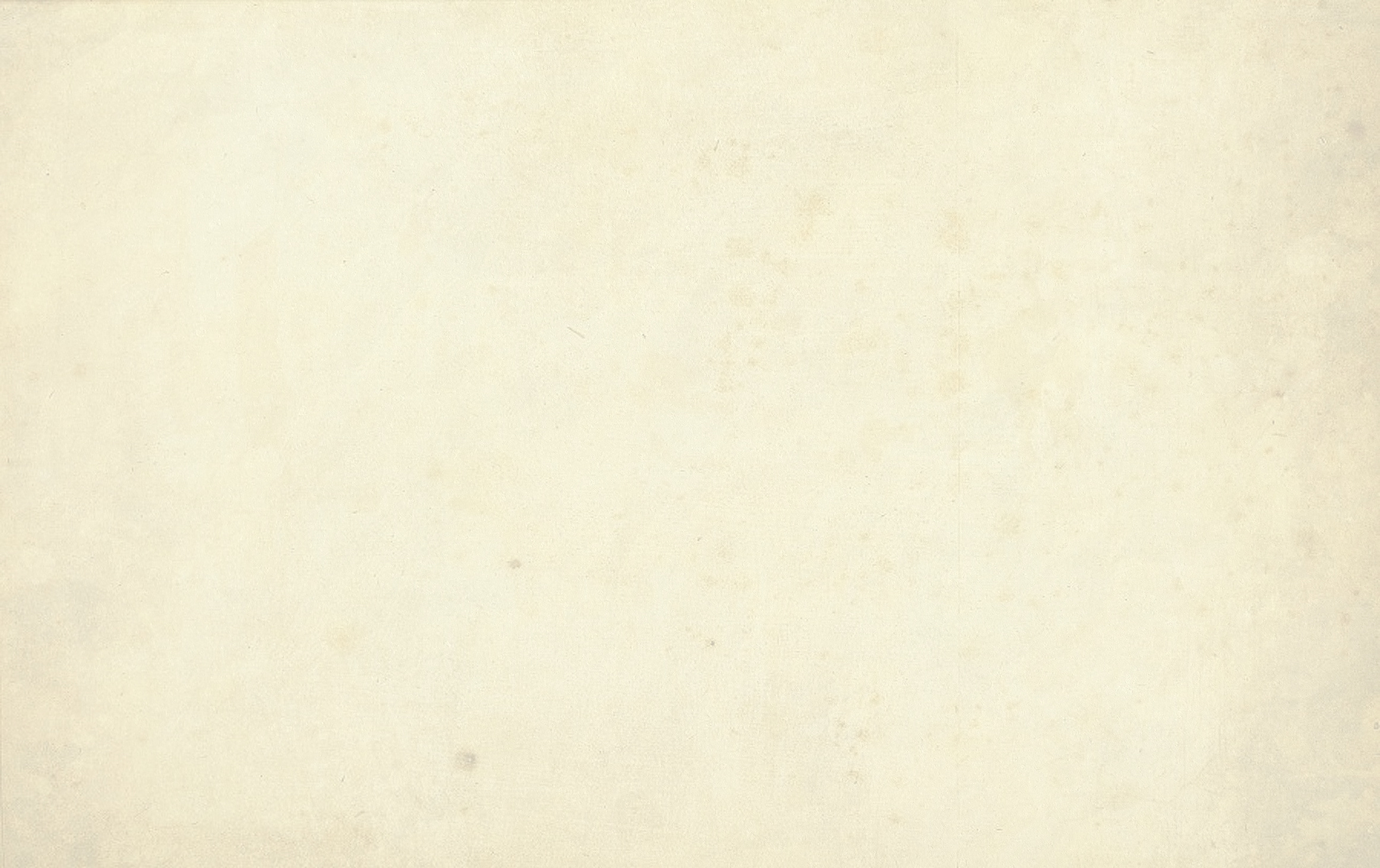 Нормативни изискваия за извършване на междинeн преглед на изпълнението
съгласно чл. 18 от
Регламент (ЕС) 2021/1060
г) Социално-икономическото положение на съответната ДЧ или регион, като се обърне специално внимание на териториалните нужди и се отчитат евентуалните негативни финансови, икономически или социални промени;
д) Основните резултати от съответните оценки;
е) Напредъка при постигането на междинните цели, като се отчитат основните трудности, възникнали при изпълнението на програмата.
а) Новите предизвикателства, набелязани в съответните специфични за държавите препоръки, приети през 2024;
б) Напредъка при изпълнението на интегрираните национални планове в областта на климата и енергетиката, ако е приложимо;
в) Напредъка при прилагането на принципите на Европейския стълб на социалните права;
Държавите – членки следва да извършат междинен преглед на всяка от програмите, получаващи подкрепа от ЕФРР, ЕСФ+, КФ и ФСП
Срок - 31.03.2025 г.
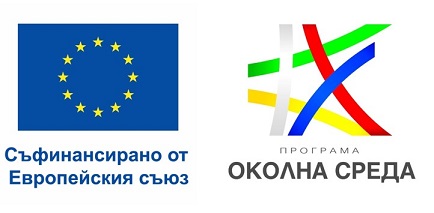 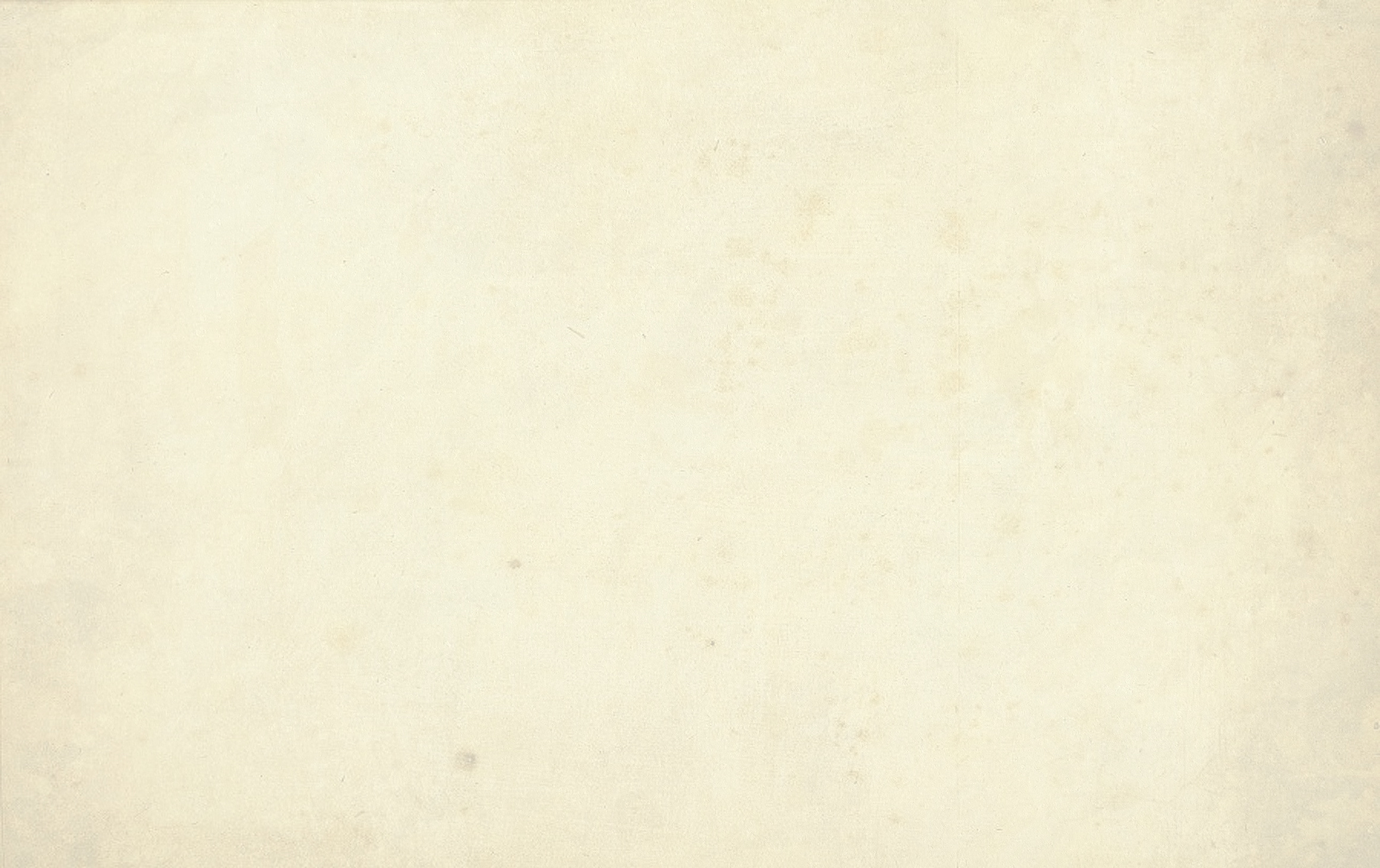 а) Специфични за държавата препоръки
Сключени 7 договора за    390 млн. евро с ВиК оператори – за консолидираните области  Велико Търново, Габрово, Плевен, Търговище, Хасково, София-област и Добрич.
 Подкрепа за фазирани ВиК проекти, стартирали 2014-2020 г., за 257,5 млн. евро – ВиК операторите Бургас, Пловдив, Варна, Перник, Стара Загора, Шумен, Видин; и Столична община. 
 Проект за продължение изпълнението на РПИП на Столична община – 50 млн. евро
„Води“
Бюджет от 715,8 млн. евро –  близо 99% (705,5 млн. евро) за инвестиции в пречистване на отпадъчни води и водоснабдяване;
 Регионален подход: „един проект – 1 обособена територия – 1 консолидиран ВиК оператор – 1 Регионално прединвестиционно проучване
 Подкрепа за агломерации с над 10 000 екв. ж. за постигане съответствие с Директива 91/271/ЕИО
Необходимо е да се продължат инвестициите за подобряване управлението на водите, снабдяването с питейна вода и пречистването на отпадъчните води
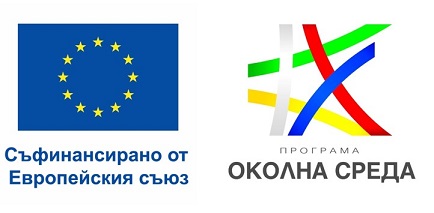 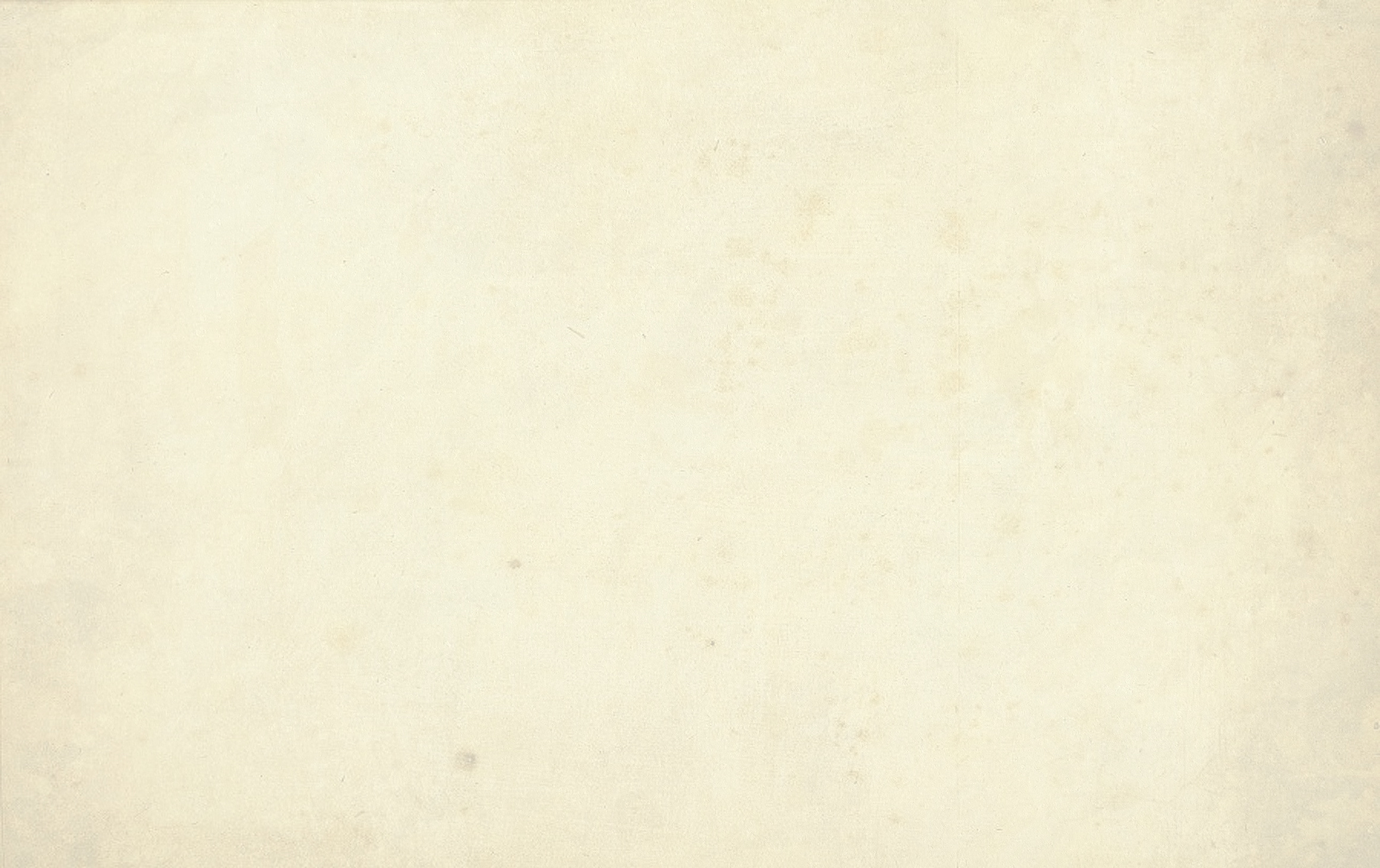 а) Специфични за държавата препоръки
2,5 млн. евро – проект на НСОРБ за методическа подкрепа за общините чрез разработване на модели за определяне на такса смет «плащаш колкото изхвърляш»

 близо 45 млн. евро за рекултивация на регионални депа/ клетки на регионални депа с преустановена експлоатация
„Отпадъци“
Фокусът през 2021-2027 г.: 
разделно събиране и рециклиране на битови отпадъци, приоритетно биоразградими отпадъци

 над 150 млн. евро за подкрепа на общини за разделно събиране и рециклиране на биоразградими отпадъци;
 75 млн. евро за центрове за повторна употреба и поправка и за разделно събиране на битови отпадъци, различни от МРО;
България  е с най-ниска ефективност на рециклиране
 Нужда от инвестиции за подобряване на разделното събиране;
 Степен на компостиране: само 2% от битовите отпадъци. 
 Няма значителен напредък – „замърсителят плаща“
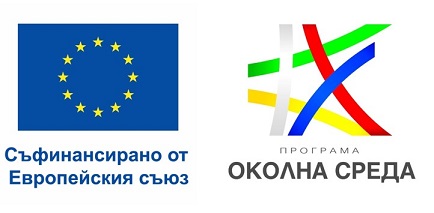 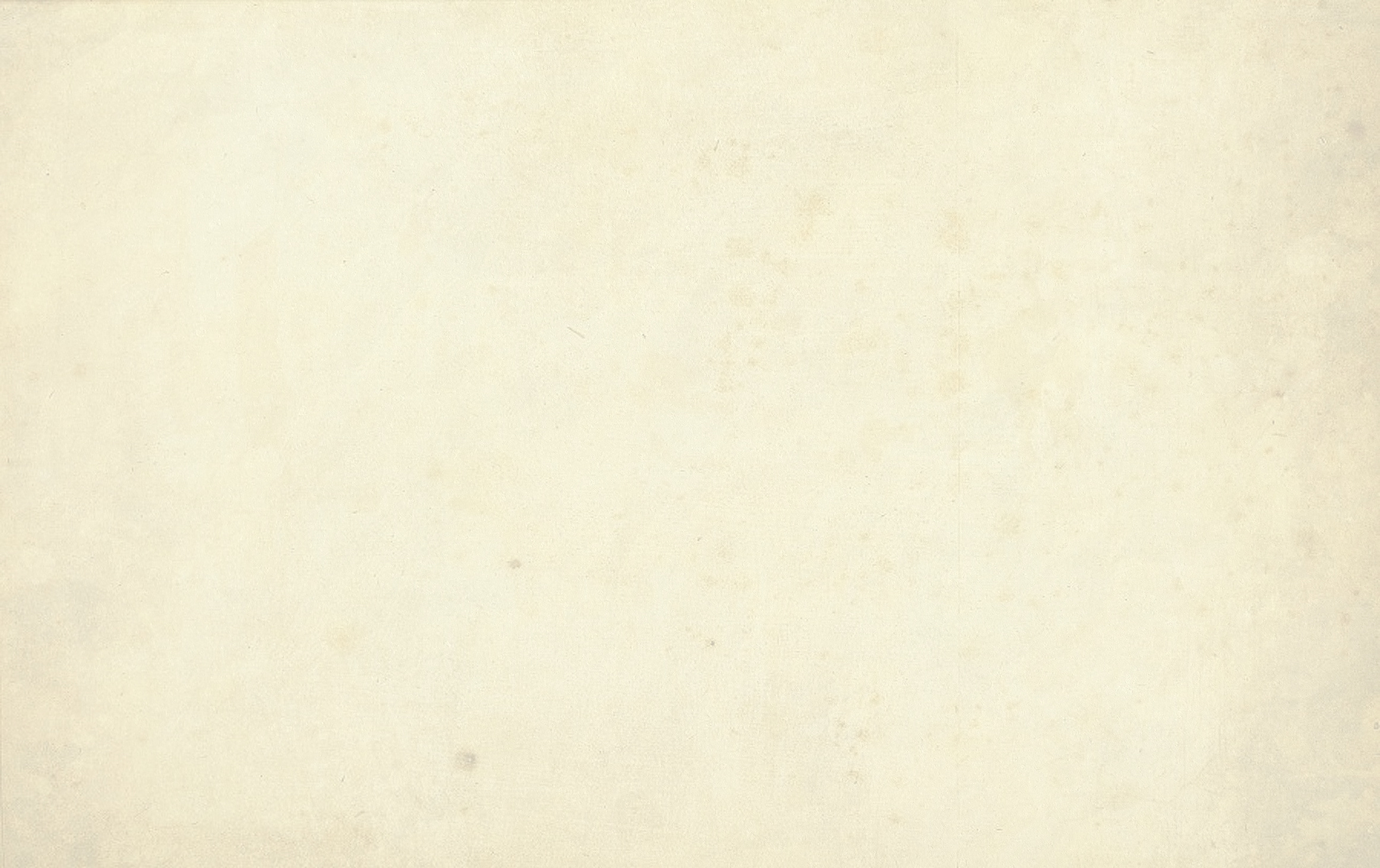 Близо 145 млн. евро за инвестиции в мерки от Националната рамка за приоритетни действия за Натура 2000
 2 млн. евро за подкрепа за ефективната работа и изграждането на капацитет на сформираните органи за управление екологичната мрежа
 Осигурен ресурс за разработване на плановете за управление на ЗЗ, което обаче е в пряка зависимост от предстоящото установяване на специфични и подробни цели за опазване за всички защитените зони
а) Специфични за държавата препоръки
„Биологично разнообразие“
Фокусът през 2021-2027 г. са инвестиции в „Натура 2000“ 

 Като втори приоритет се подкрепят инвестиции извън Натура 2000, идентифицирани в стратегически, планови и програмни документи
България има възможност да подобри биоразнообразието и опазването и възстановяването на природата
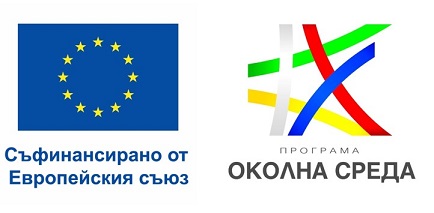 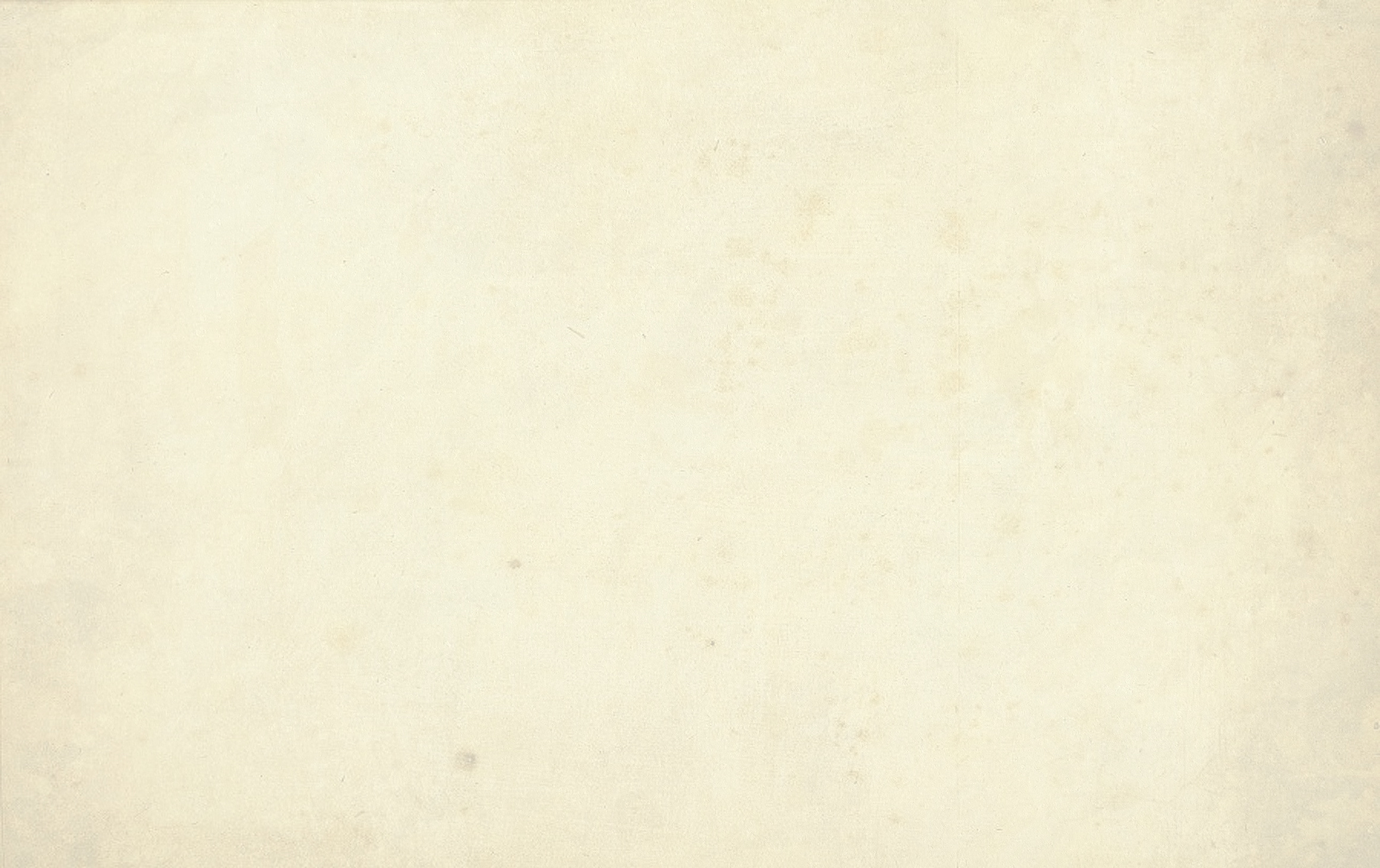 а) Специфични за държавата препоръки
Приоритетно финансиране за реализацията на устойчиви природосъобразни решения:

 Близо 100 млн. евро за защита от наводнения; 

 Близо 85 млн. евро за повишаване на устойчивостта срещу горски пожари;

 40 млн. евро за превенция на неблагоприятни геодинамични процеси
„Риск 
и изменение на климата“
Извършена оценка за съответствие на мерките по ПОС 2021-2027 г. с принципа за „ненанасяне на значителни вреди”;
 Разработени Meтодически указания за подготовка на консолидирана документация за доказване на климатична устойчивост на проектите (вкл. смекчаване изменението на климата и адаптиране към изменението на климата)
Уязвимостта на България към наводнения е на средното равнище поради по-интензивните и чести екстремни метеорологични явления
 Приоритетно значение на съображенията, свързани с устойчивостта спрямо изменението на климата
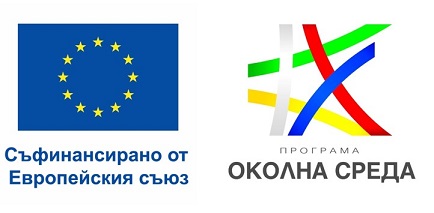 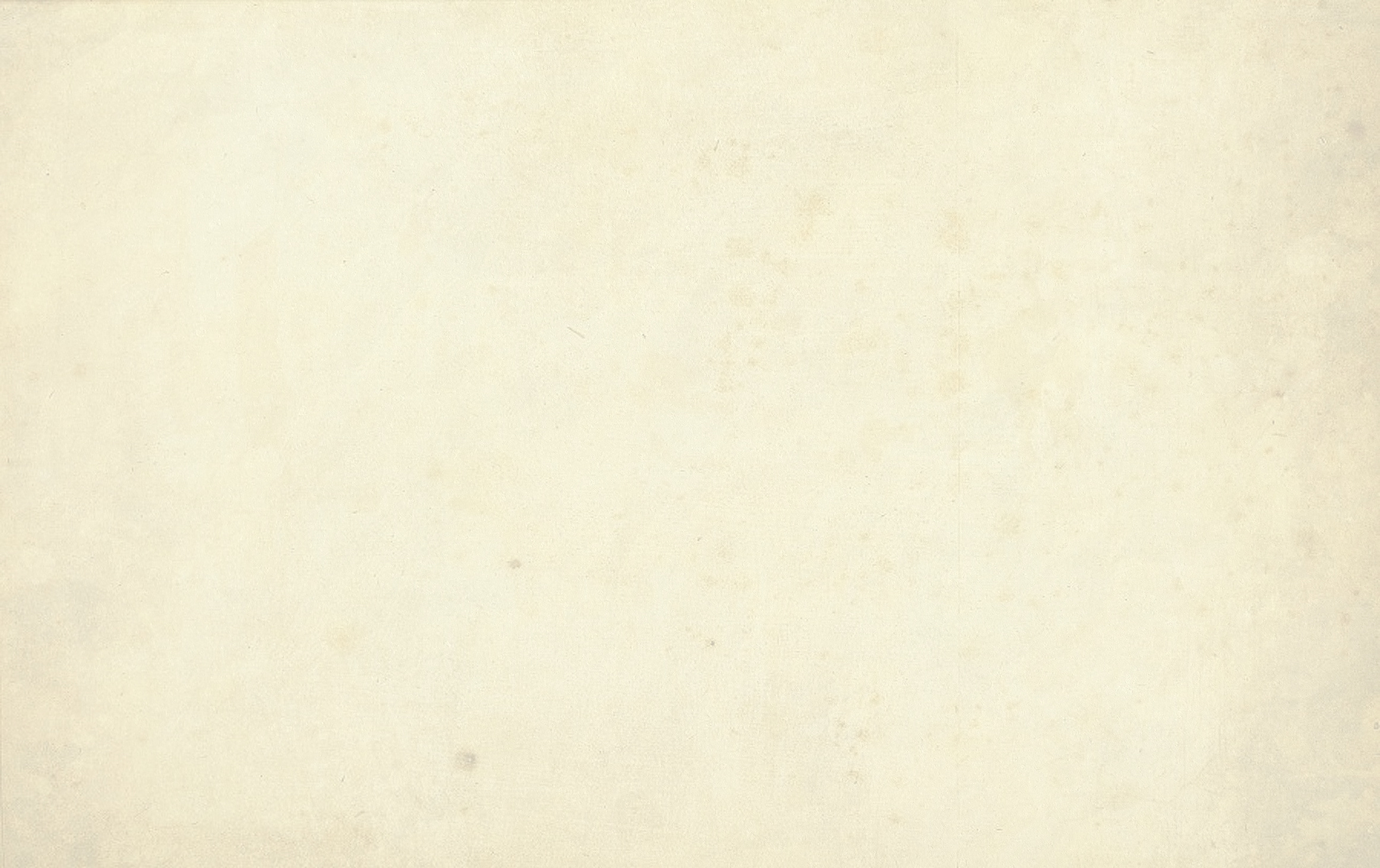 Близо 300 млн. евро (до 2029 г.) за подмяна на високоемисионни отоплителни устройства на над 75 хил. домакинства, което ще спести над 2 000 т. емисии от ФПЧ/годишно; 
 Около 8 млн. евро за изграждане на Зони с ниски емисии от транспорт в общините, идентифицирани в Националната програма за КАВ със значителни проблеми с трафика;
 Близо 53,5 млн. евро за зелена инфраструктура в градска среда, адресираща вторичното разпрашаване
а) Специфични за държавата препоръки
„Въздух“
Над 395 млн. евро за премахване основните източници на замърсители от битовото отопление и транспорта;

 Бенефициенти – 21 общини в обхвата на наказателната процедура, които в периода 2017-2021 г. имат регистрирани среднодневни или средногодишни превишения на ФПЧ.
Замърсяването на въздуха остава проблем в България, а доходите оказват влияние върху обема на емисиите, което води до екологични неравенства. Средните нива на замърсяване на въздуха в България са над средните за ЕС
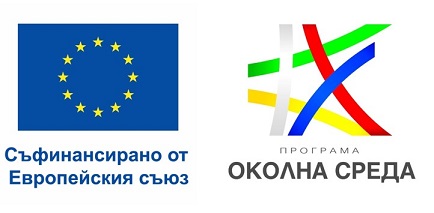 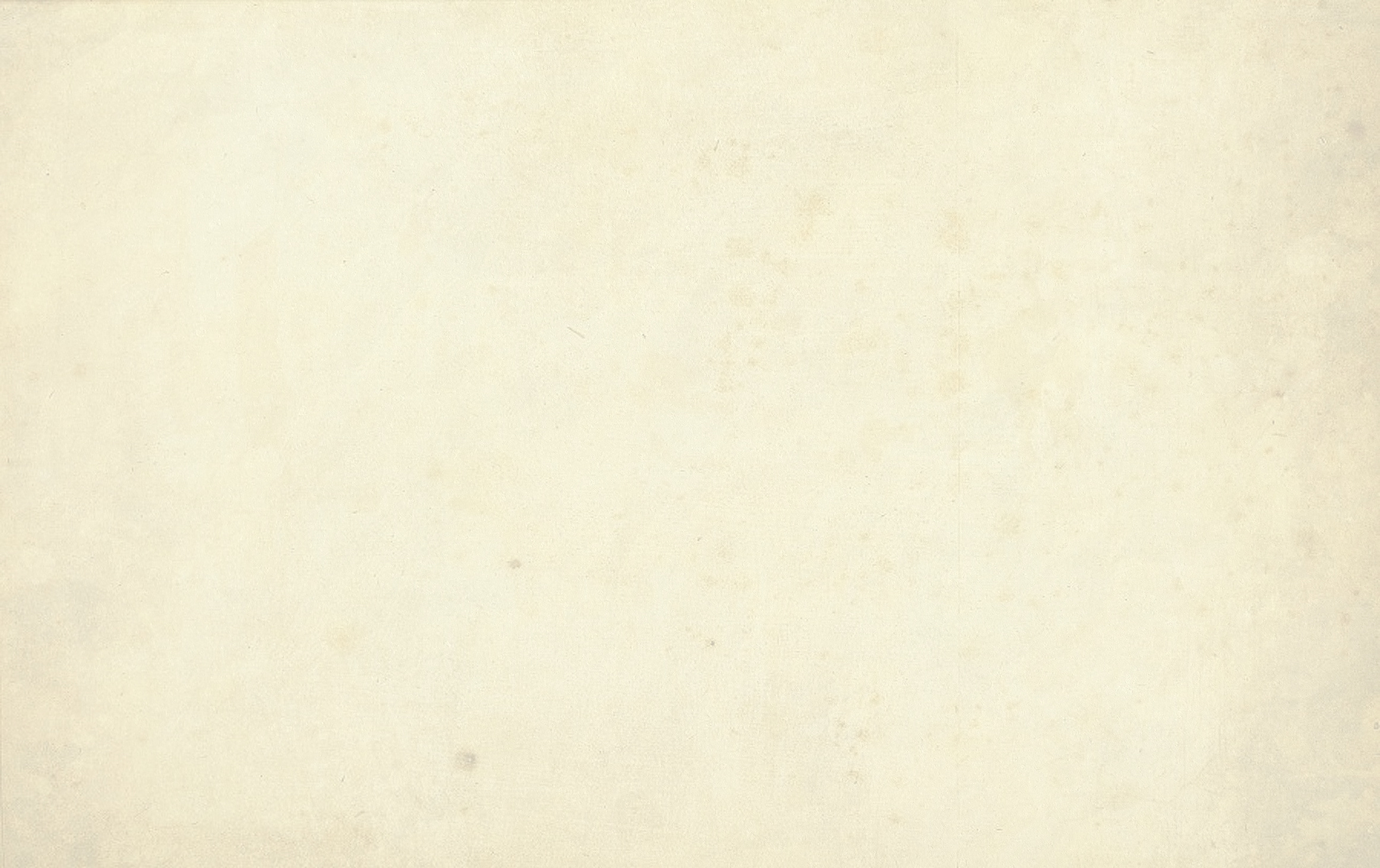 Неправилно прилагане на методика за оценка на офертите - неправомерно отстранени оференти или неправомерно неотстранени такива, които после биват класирани на по-предни позиции ; 
 Споразумение с ЕИБ за укрепване капацитета на бенефициентите по приоритети „Води“, „Отпадъци“ и „Биологично разнообразие“
 Отделни пътни карти за необходимите експертни знания, умения и опит – обучителни програми с план график за обученията
а) Специфични за държавата препоръки
„Административен капацитет“
Изграждане на капацитет в рамките на цялостния проектен цикъл;
 Задължителни обучения на конкретни бенефициенти още преди подаване на проектните предложения за най-често срещаните грешки при провеждане на процедури по възлагане на проектните дейности (предвид условие за кандидатстване с обявени обществени поръчки).
Подобряване на функционирането и повишаване на капацитета на публичната администрация, включително на регионално ниво, повишаване на качеството на процедурите за възлагане на обществени поръчки.
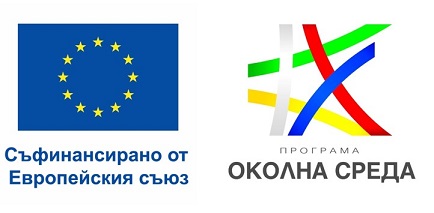 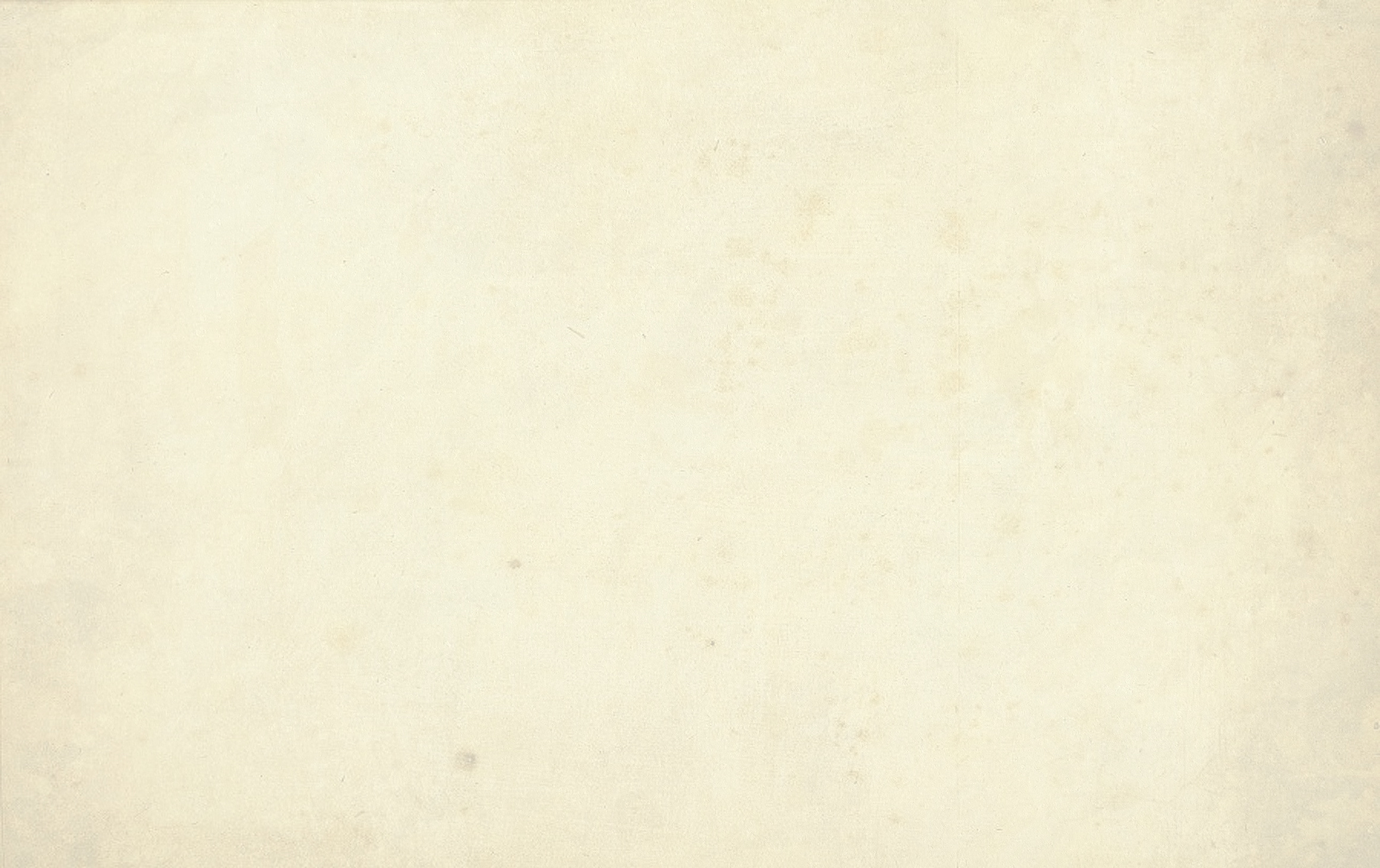 г) Социално-икономическото положение на съответната ДЧ или регион, като се обърне специално внимание на териториалните нужди и се отчитат евентуалните негативни финансови, икономически или социални промени
Глобалните икономически предизвикателства - силно отражение върху българската икономика и високи нива на инфлация;
 Годишният темп на инфлация се забавя чак през 2023 г. 
 Регионалните различия продължават да се задълбочават, като най-развит е Югозападният регион, а най-слабо развит е Северозападният;
 България увеличава разходите за опазване на ОС и постига подобрение в екологичните показатели, но остават предизвикателства
НЕПРИЛОЖИМИ ЗА ПОС:

б) Напредък при изпълнението на интегрираните национални планове в областта на климата и енергетиката, ако е приложимо;

в) Напредък при прилагането на принципите на Европейския стълб на социалните права;
2022 г. стабилно нарастване на икономиката - достига 4%. 
 В същото време публичните инвестиции са значително нестабилни и се проявява очевидна зависимост от цикъла на усвояване на еврофондове.
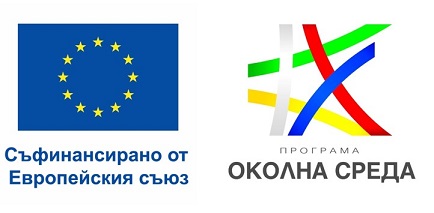 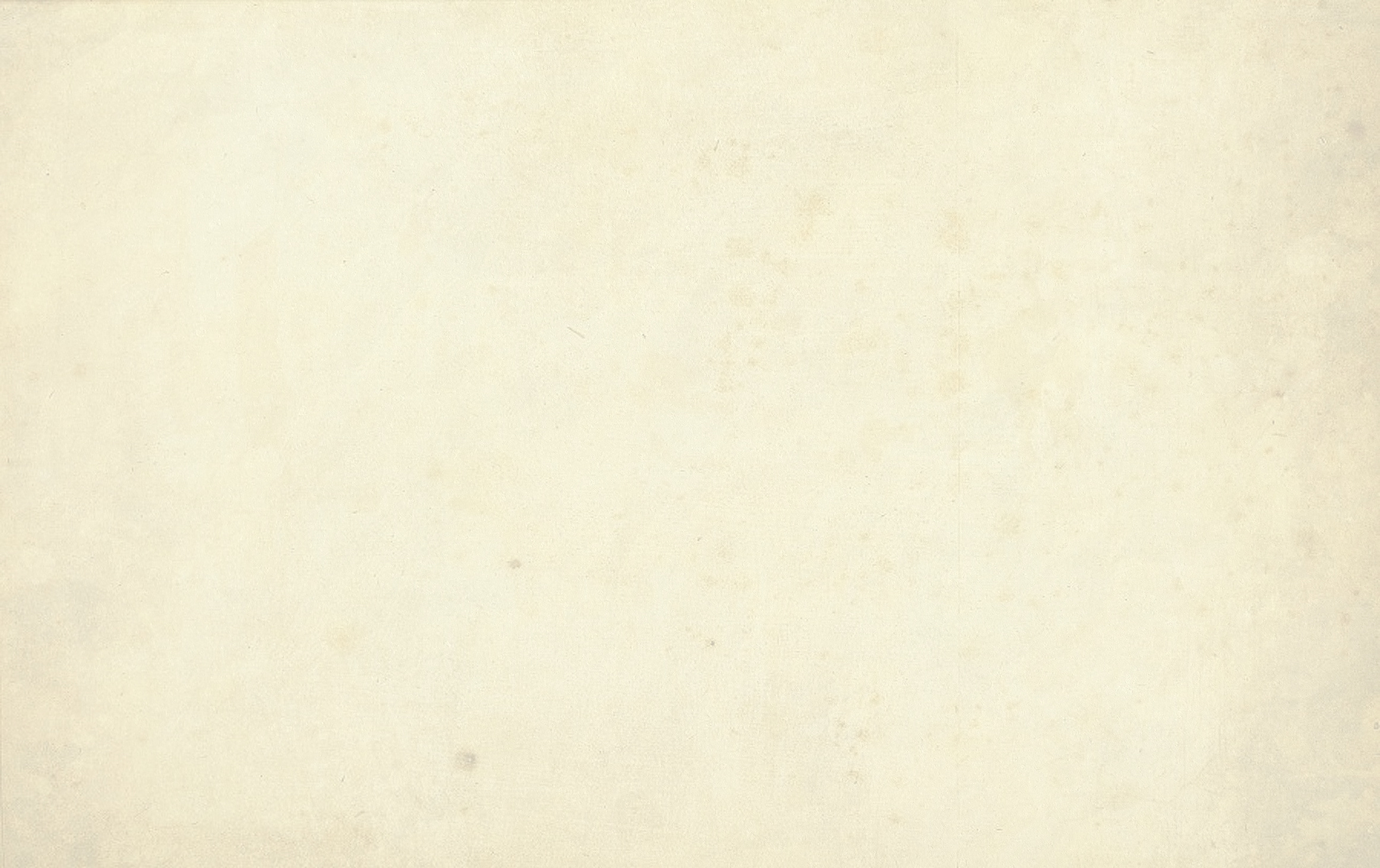 Заложени оценки в Плана:
 ПОС 2021-2027 г. оценка на въздействието и принос на фондовете на Съюза, изпълнявани при споделено управление за постигане на конкретните цели на програмата;
 Оценка на уместността на подхода ИТИ за изпълнение на мерки в областта на околната среда и изменението на климата.
 Междинен преглед и оценка на резултатите от междинния преглед по чл. 18 от Общия регламент – отпада необходимостта
д) Основните резултати от съответните оценки
Заложени оценки в Плана:

 Анализ и оценка на добавената стойност на финансирането от ЕФРР и КФ в рамките на един приоритет – Приоритет 1 “Води” и Приоритет 5 “Въздух”
 Тематична оценка въз основа на резултатите от междинния преглед в рамките на един приоритет
План за извършване на оценки, одобрен на второто заседание на Комитета за наблюдение, проведено на 17.03.2023 г.

Приключили обжалвания и в процес на сключване на договор с избрания изпълнител.
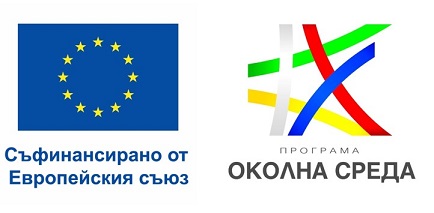 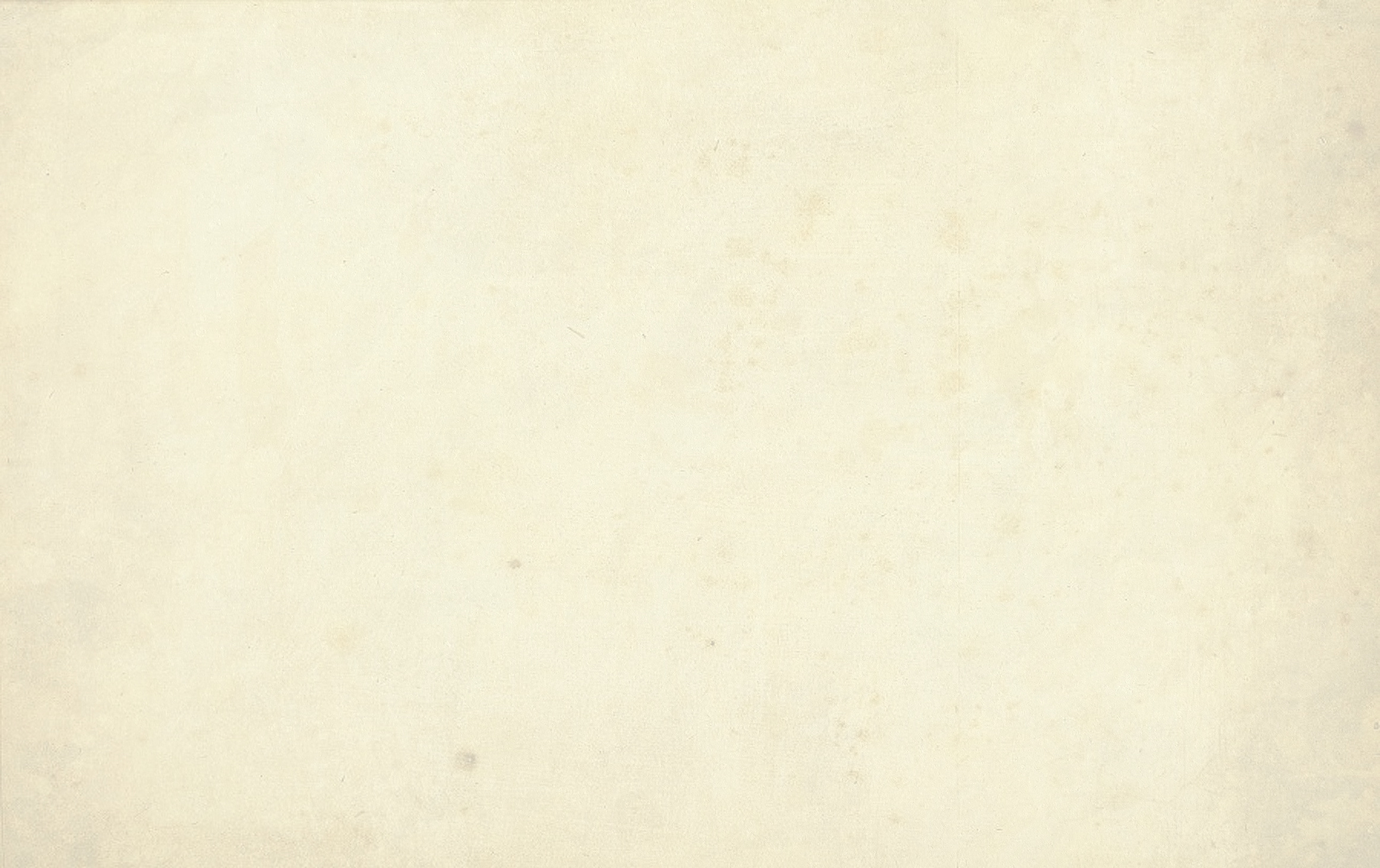 Показатели за краен продукт – общо 19 броя, от които:
  за 5 броя междинна стойност не е приложима;
 за 6 броя междинната стойност към 2024 г. не е постигната;
 за 8 броя междинната стойност е изпълнена.

Това показва, че към 31.12.2024 г.  изпълнението на програмата е малко над 57% от първоначално планираното да бъде постигнато в периода от одобрението на програмата (октомври 2022 г.) до края на 2024 г.
е) Напредък при постигане на междинните цели, като се отчитат основните трудности, възникнали при изпълнението на програмата.
Обявен ресурс – 2 929 888 802 лв. (1,49 евро - 82 % от бюджета на програмата);
 Договорени средства -              1 430 359 551 лв. (731,3 евро - 48,82% от обявения ресурс или 40,10% от бюджета на програмата)
 Реално изплатени средства – 152 718 076 лв. (78,08 млн. евро) 
Верифицирани средства –    44 540 658 лв. (22,8 млн. евро)
Инвестициите – тежка инфраструктура с работа на терен между 2 и 4 години (след проектиране, съгласувателни и устройствени процедури, търгове и обжалване). 
 Цялостното забавяне обаче се компенсира в последните две години от програмния период.
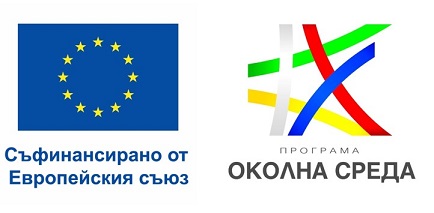 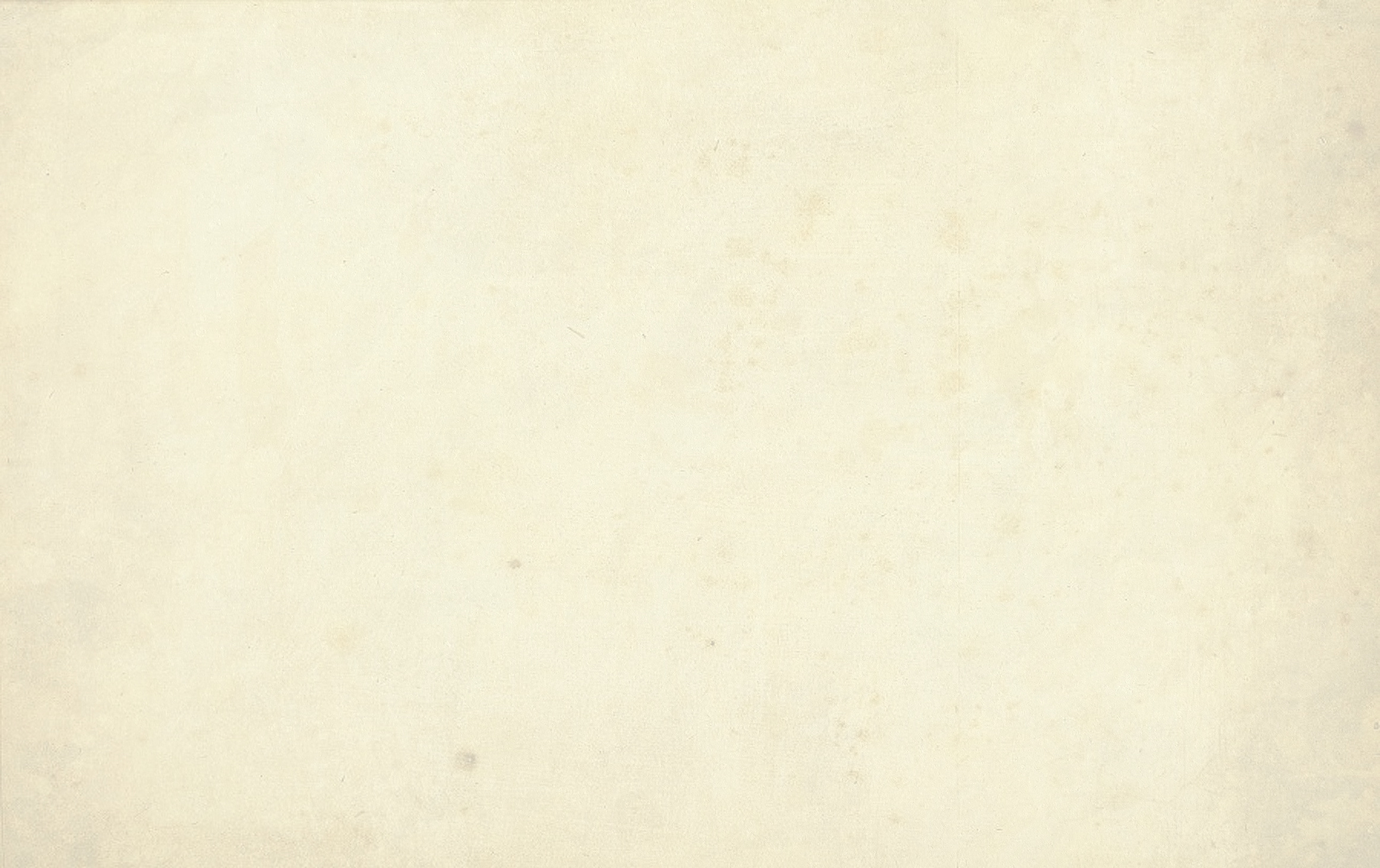 Поставени ограничения, които дори противоречат на принципа за опростяване на процесите:
 Ограничение на ресурса за региона в преход с необходимост от отчитане на проектите на най-ниското възможно ниво;
 Задължение за ангажимент за приоритизиране на мерки в Северна България при програма, която финансира законодателни ангажименти, без локална обвързаност, равно приложими за всеки регион в страната или инвестициите покриват територията на цялата страна.
Общи предизвикателства пред изпълнението на програмата
Наличие на множество източници на финансиране;
 Ограничен капацитет (човешки ресурс и собствено участие) за тяхното реализиране;
 Различни условия на финансиране на сходни по същността им дейности при различните източници 
 Програмите при споделено управление – с най-тежки процедурни, финансови и административни условия
Едни и същи бенефициенти –общини, изпълняват множество проекти с различен обхват на допустими сходни дейности по различни източници на финансиране, които са с различни правила – Капиталова програма към ЗДБ; ПВУ; Кохезионни програми.
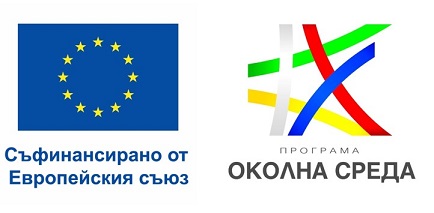 Изводи от извършения междинен преглед за очакваното изпълнение на програмата
Видно от сравнителните таблици, въпреки слабия старт на програмите, е налице успешно приключване
* Срокът за възстановяване на средства от ЕК към ДЧ - удължен по силата на  STEP-Регламента до Юни 2025; **  Планира се представяне на още поне 2 сертификата през 2025 г., с което средствата от фондовете на ЕС ще                                                             …..бъдат усвоени изцяло.
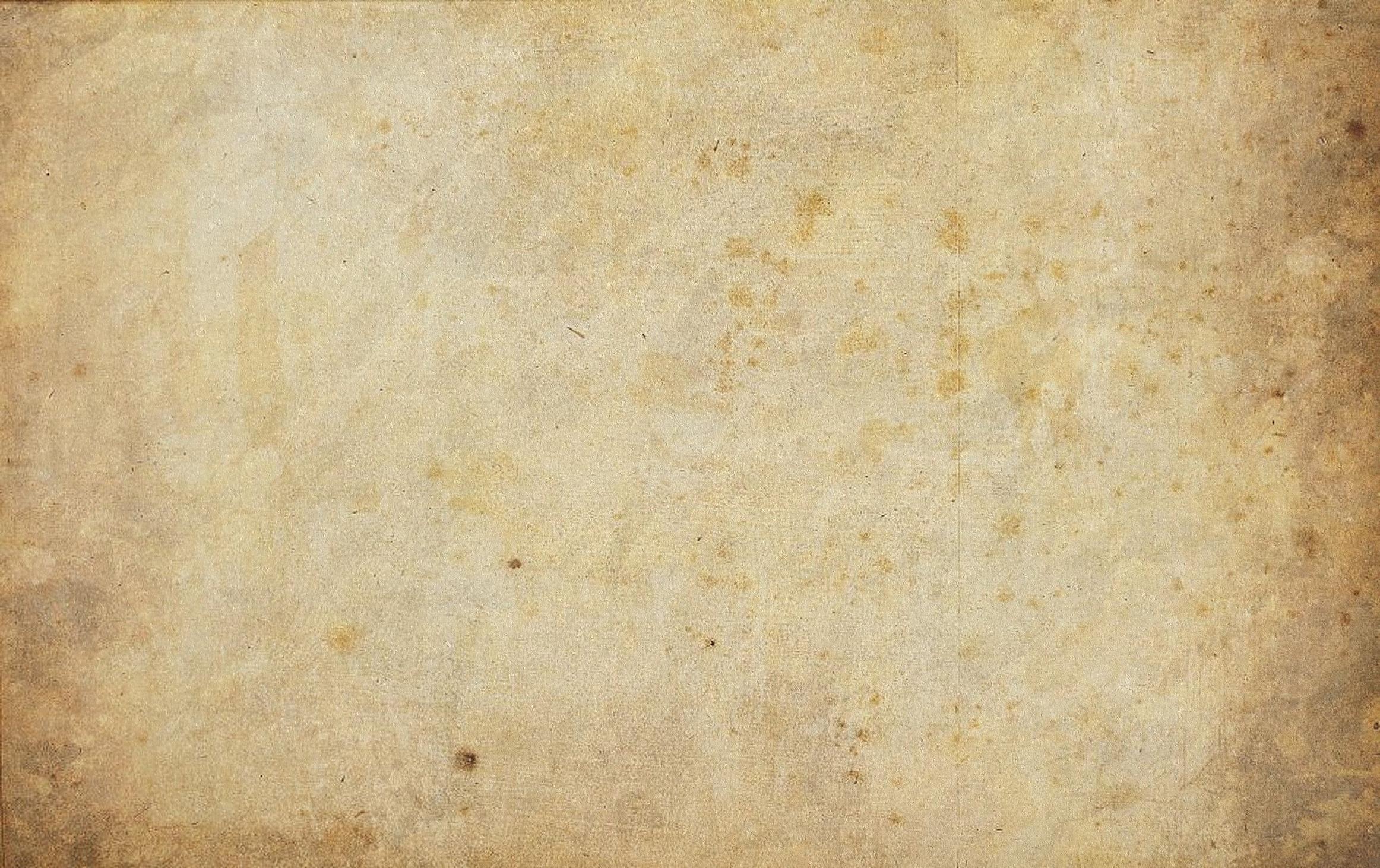 Благодаря за вниманието
Галина Симеонова, Ръководител на УО на
ПОС 2021-2027 г.https://www.eufunds.bg/bg/opos
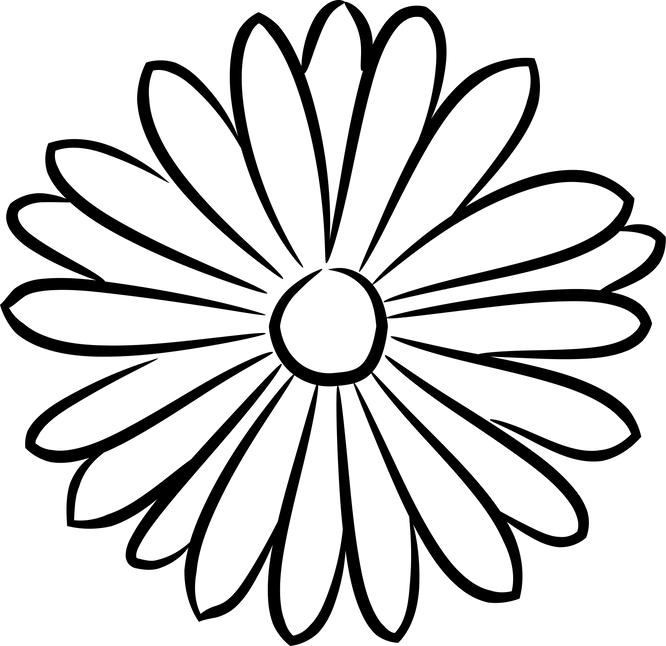